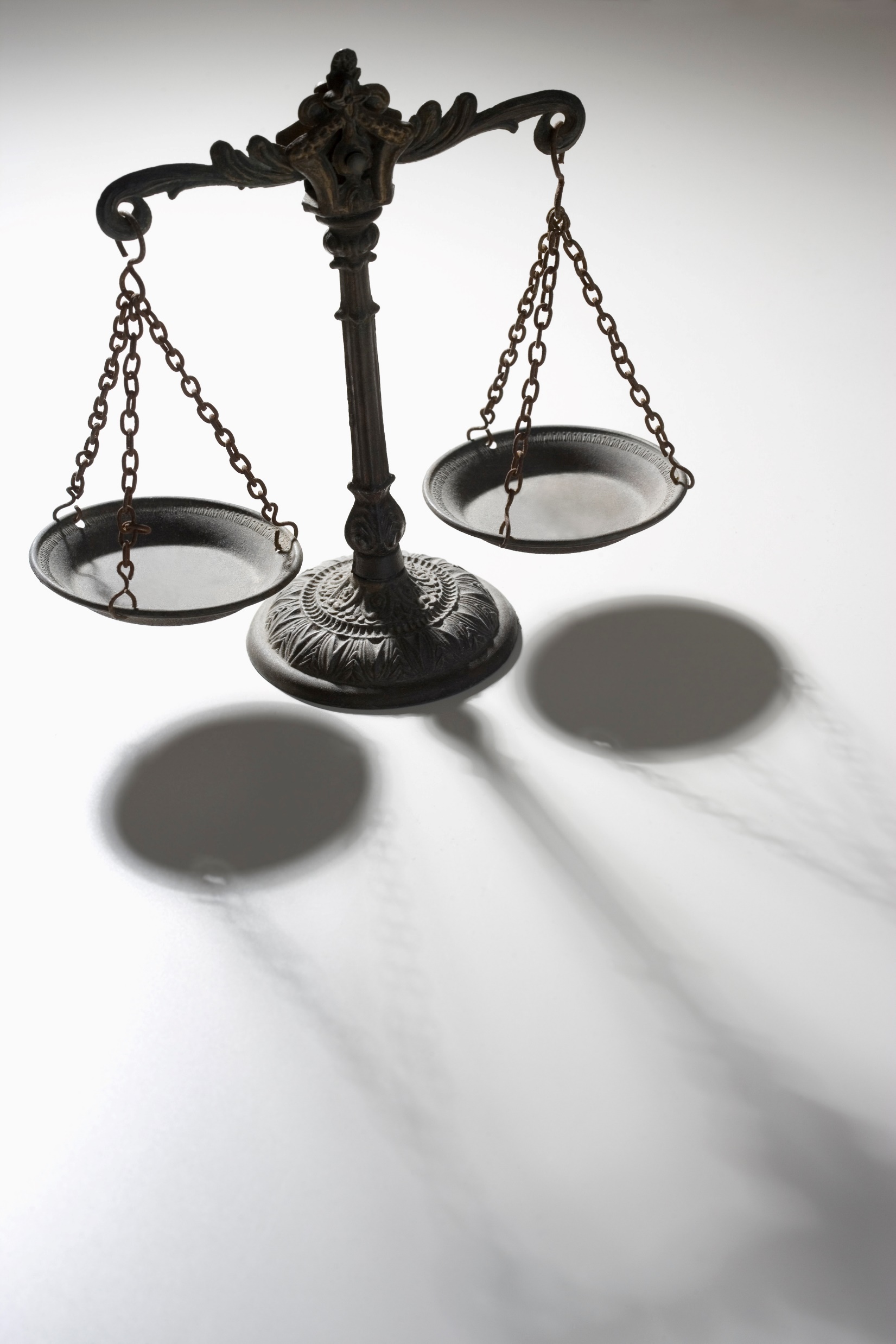 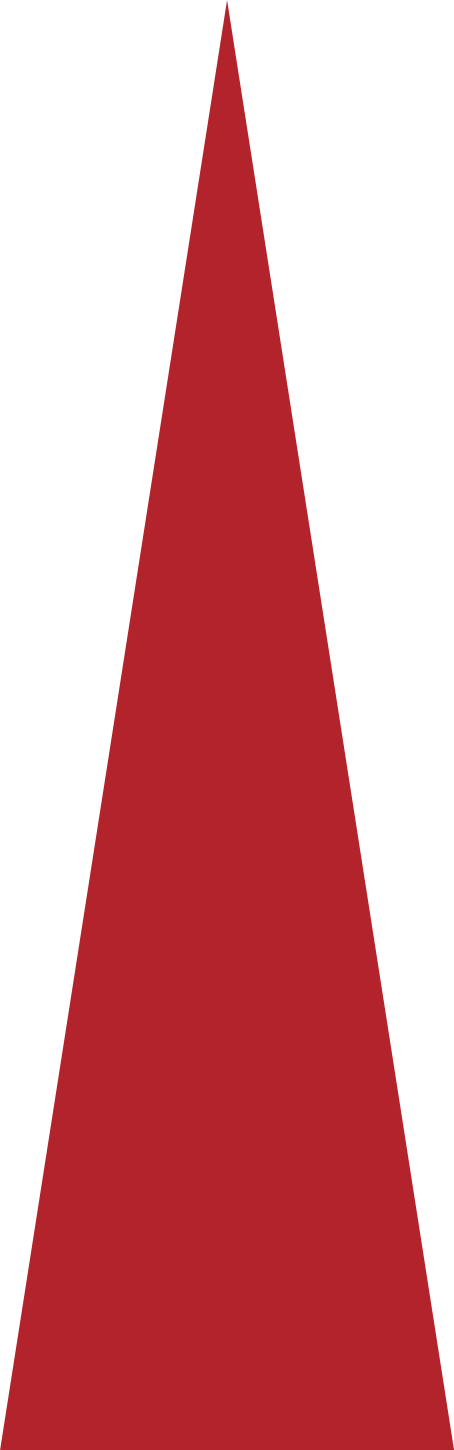 Federally Supported Community Health Centers
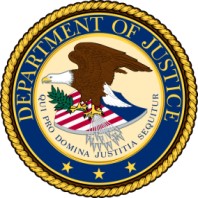 Whitney Passmore, Assistant United States Attorney 
Whitney.Passmore@usdoj.gov
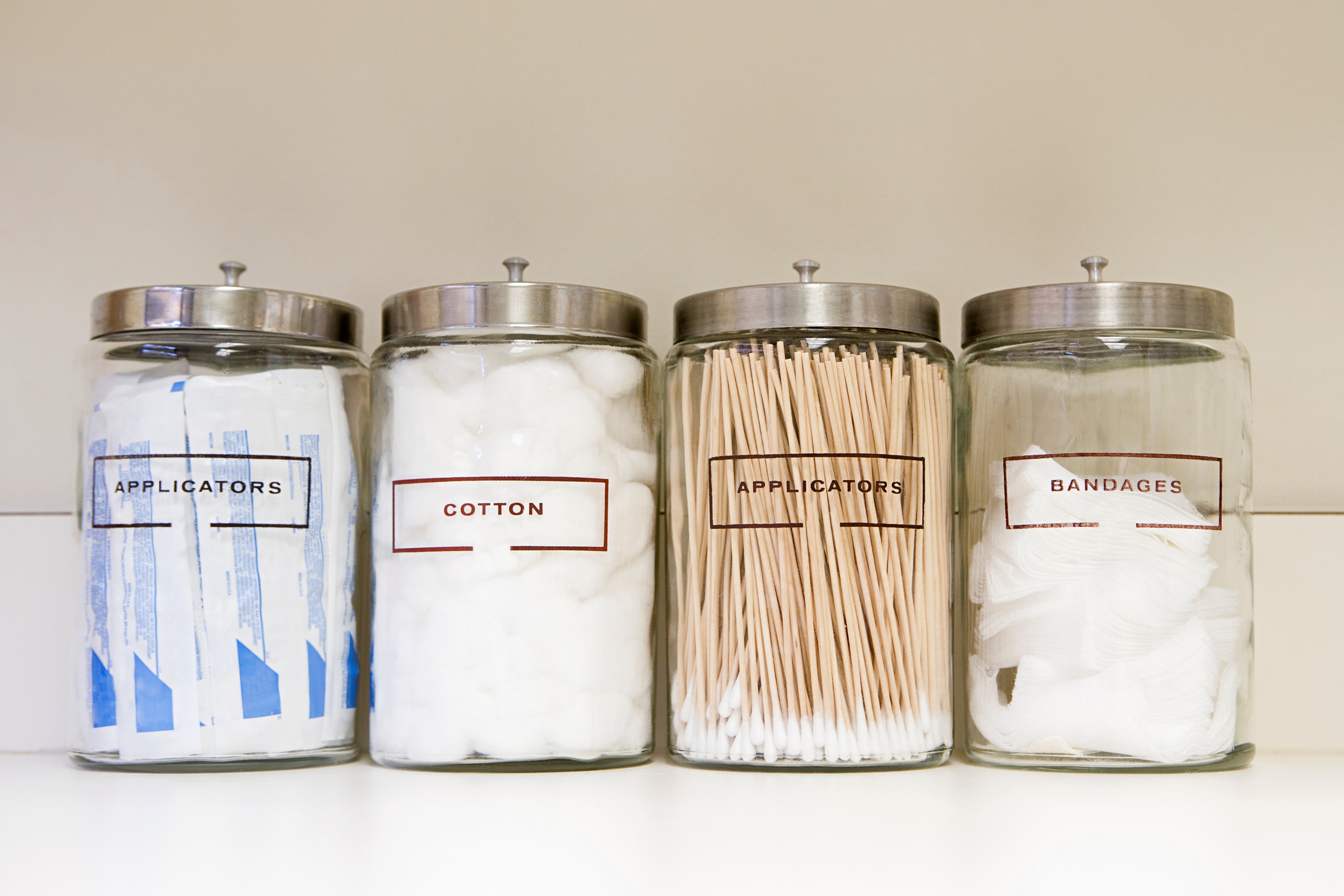 What is a Federally Supported Community Health Center?
Federally Supported Health Centers Assistance Act, 42 U.S.C. § 233(g)-(n)
Program funding 
Medical malpractice coverage under the FTCA
Federal loan guarantees for capital improvements
Community Health Centers & the FTCA
What Does it Mean to be Deemed?
What’s Covered?
Medical, surgical, and dental care and related functions
Within scope of grant and deeming documents
Within scope of employment
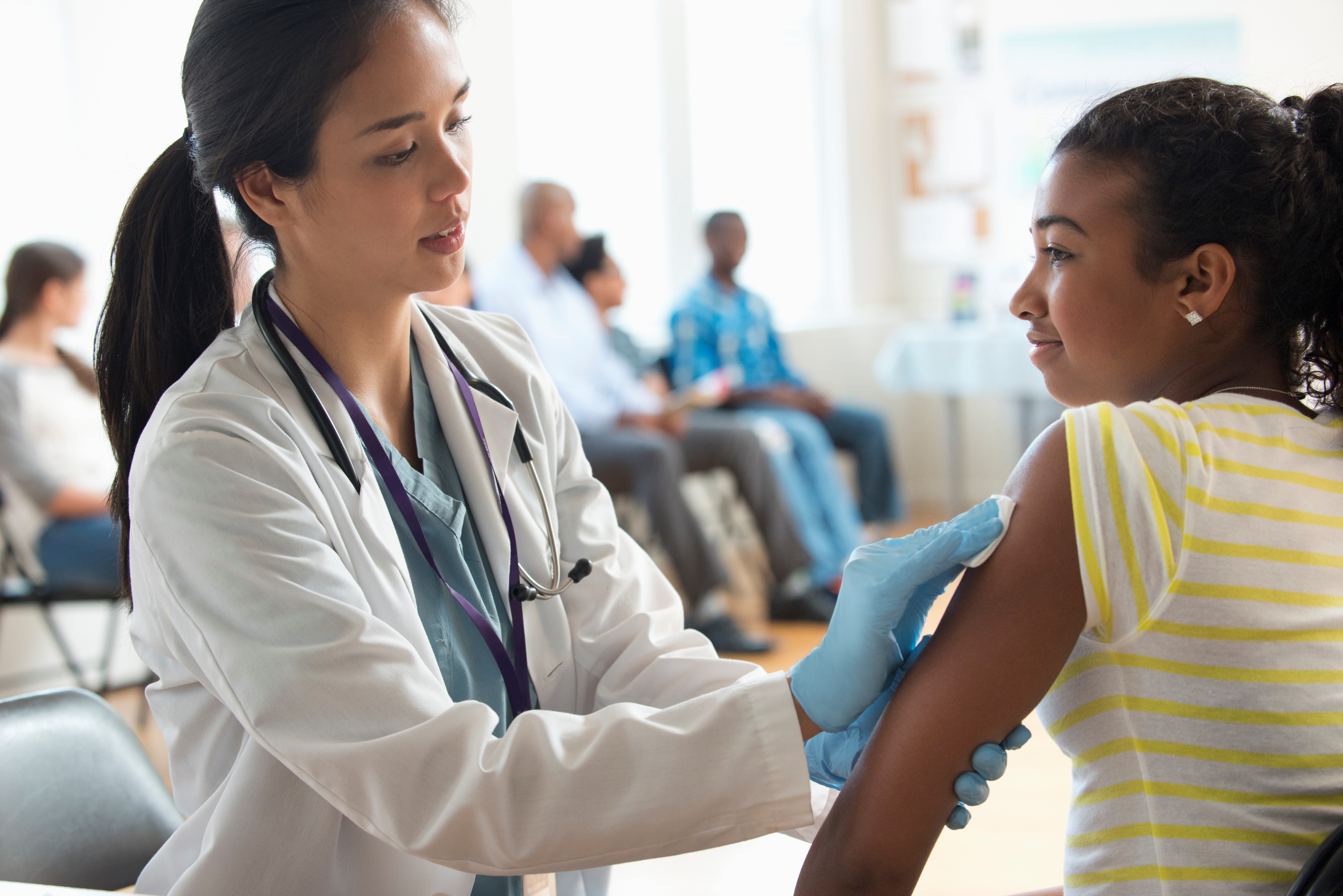 Care in Carceral Settings
Limited Grant Coverage beginning FY 2025
$51 million 
Care provided within 90 days of release
https://bphc.hrsa.gov/funding/funding-opportunities/quality-improvement-fund-justice-involved-populations
Questions?
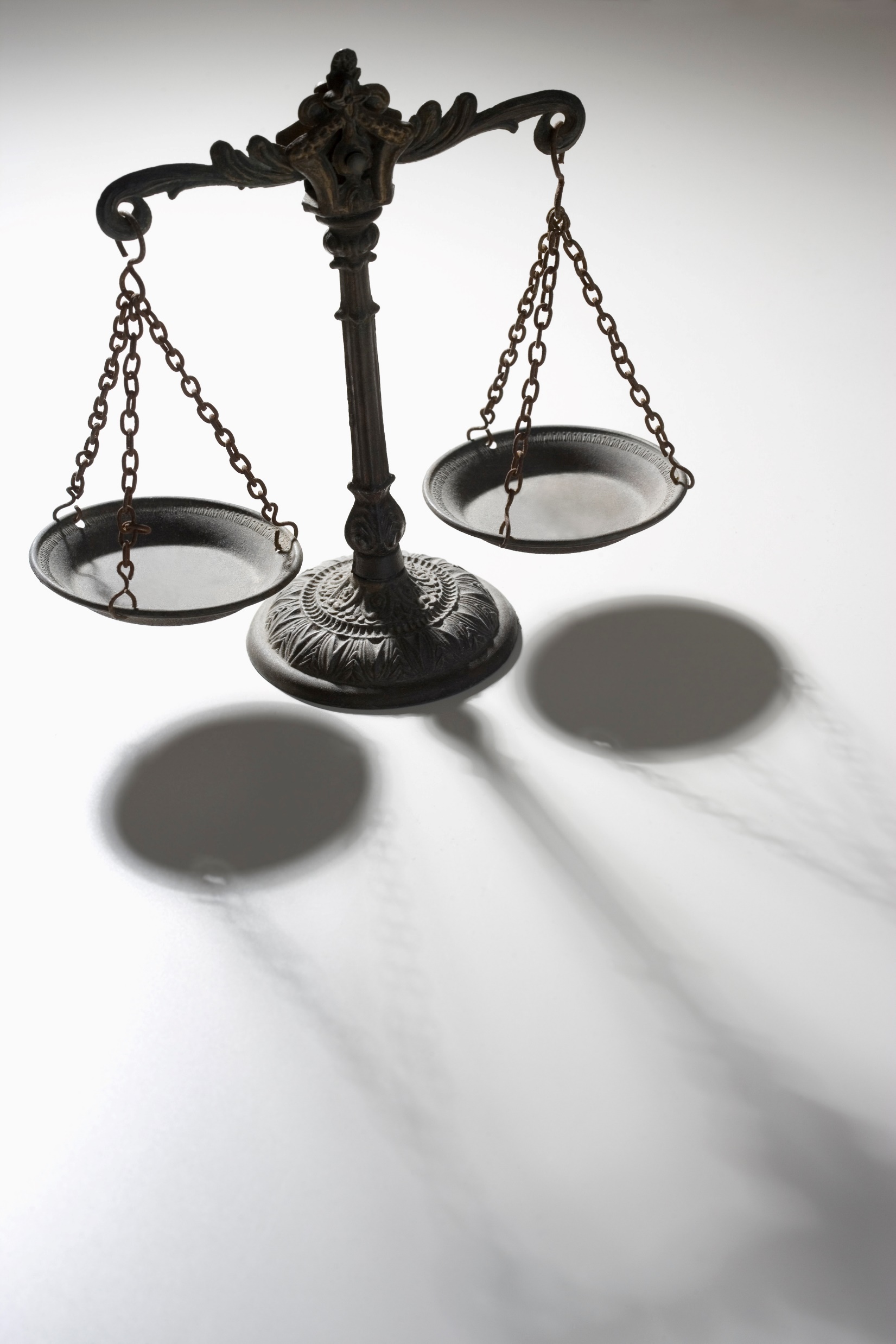 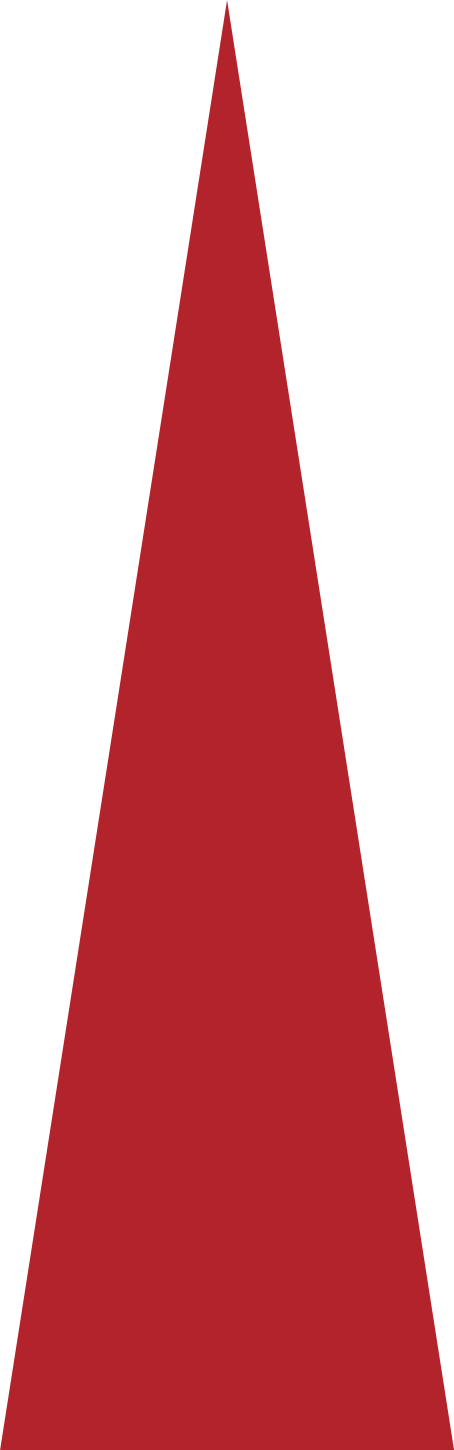 Thank you!
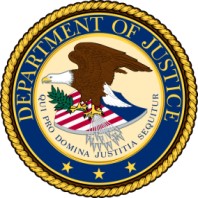 Whitney Passmore, Assistant United States Attorney 
Whitney.Passmore@usdoj.gov